slides are properties ofDr. Thomas Forest & Dr. Dennis Campbell, Certified Advanced Blair InstructorsThey are not to be copied nor distributed
Weekend 2, hour 3
Marking Blair X-rayIllustrations
Blair Listing Sheet
Take out your listing sheet as you will be using it throughout this power point.
We prefer you mark the illustrations with a thick tipped colored marker verses a pen/pencil.
Mark just outside the lines, so the black lines don’t obscure the one you drew.
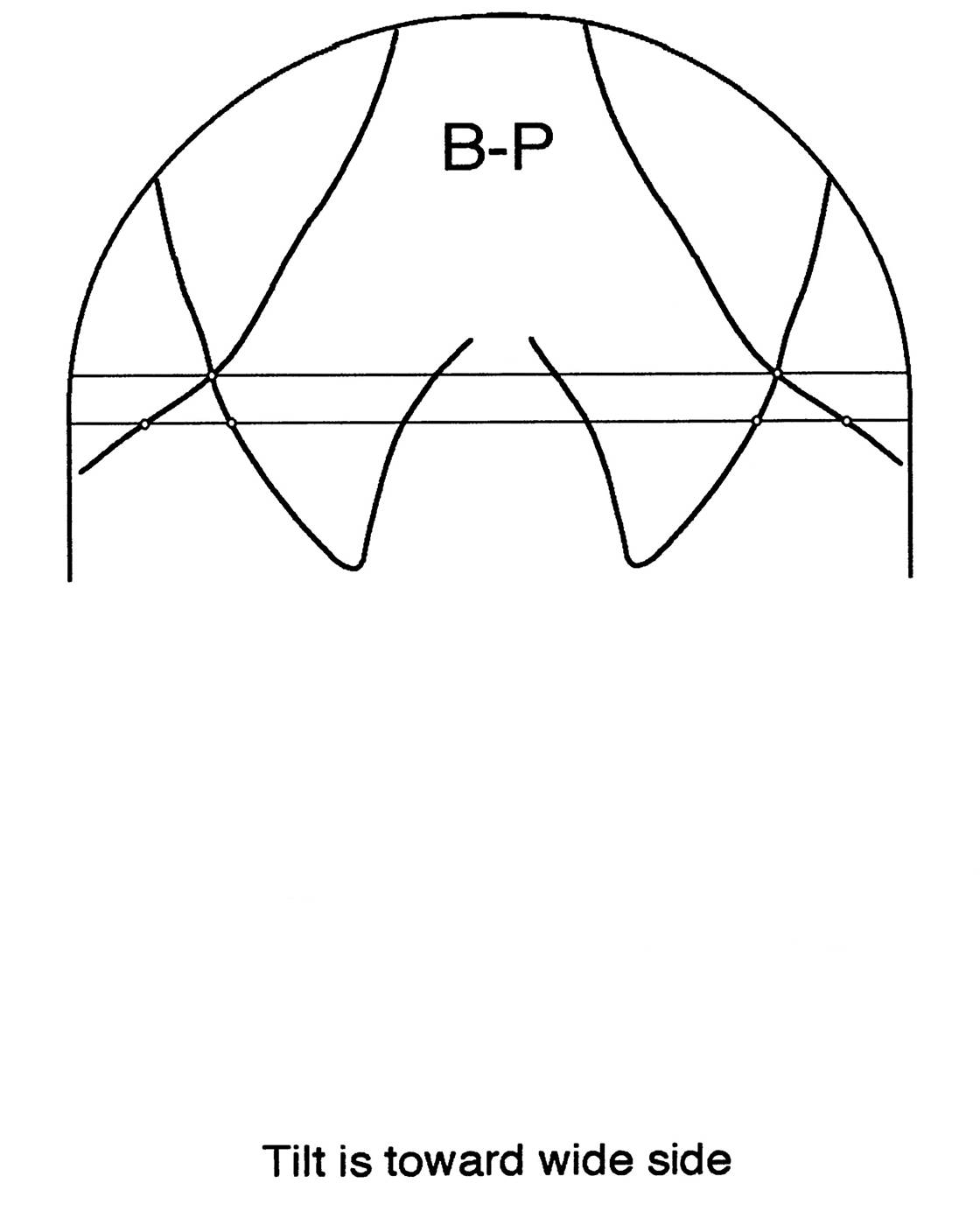 Check head
Tilt - - if more
then 1/8” or 3.2 mm 
Retake
.
Follow along the slides explaining the process of marking the base posterior you performed in the last class.
These are sample convergence angles, insert ones you marked from your base posterior
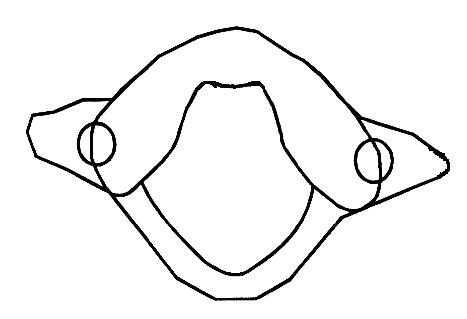 Anterior arch & medial border of lateral mass
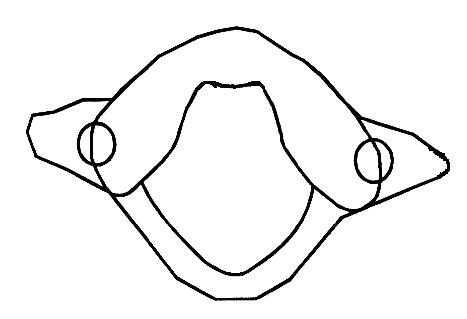 Foramen magnum & posterior border of lateral mass
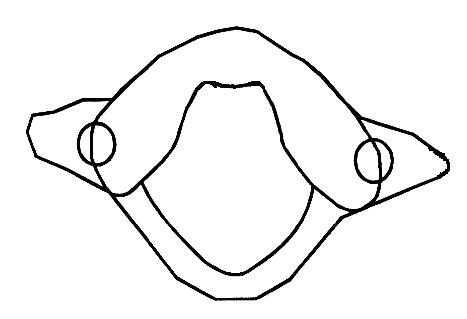 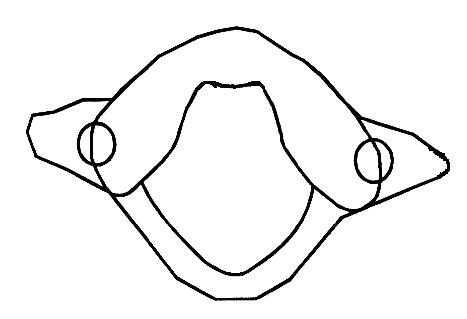 Trace anterior distal margin of lateral margin, stop at transverse foramen.
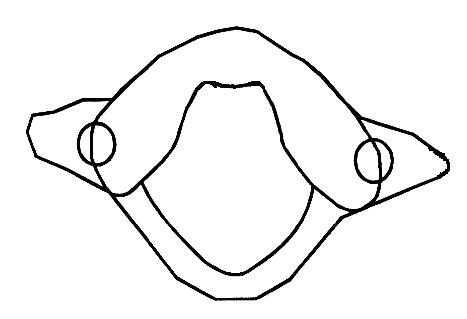 Mark outer posterior lateral mass to the transverse foramen.
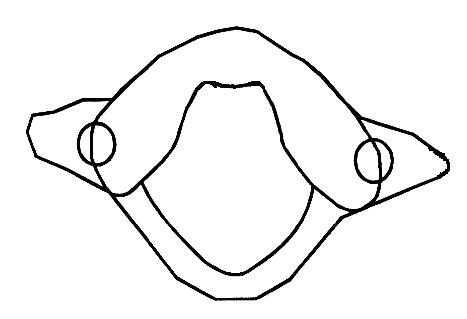 Connect lateral edge of lateral mass at transverse foramen.
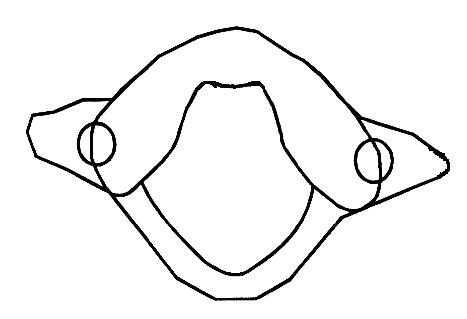 Perpendicular from line to distal margin of lateral mass
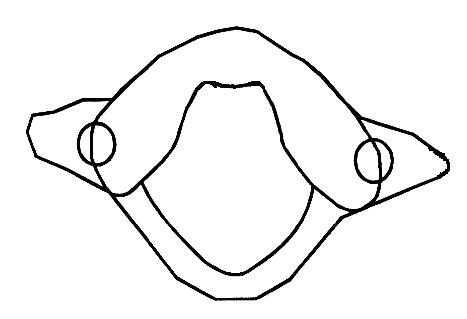 Bisect points
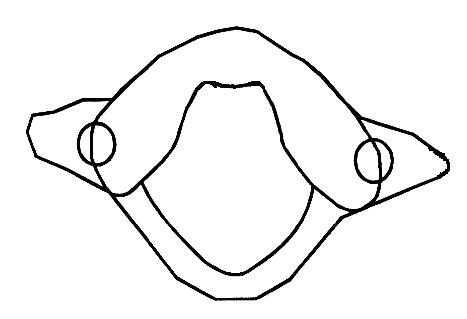 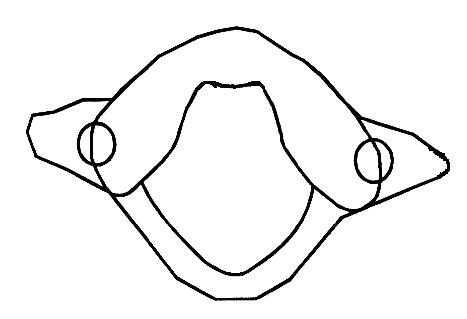 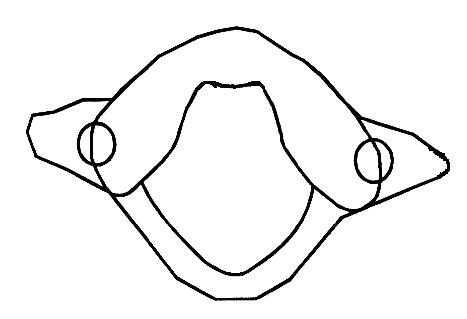 Longitudinal axis of the condyles
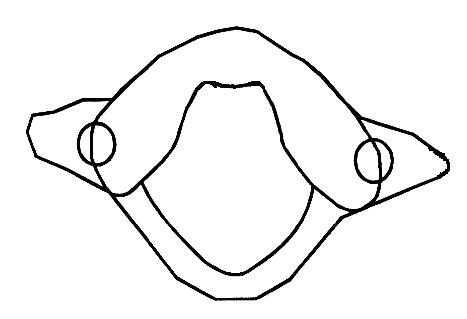 Ear Plug Line
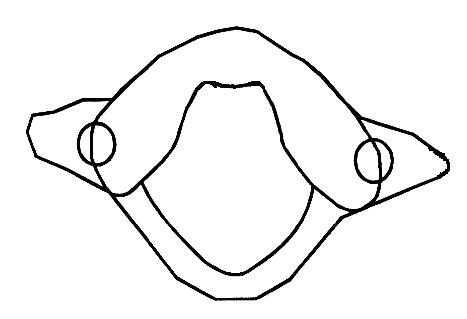 Ear Plug Line
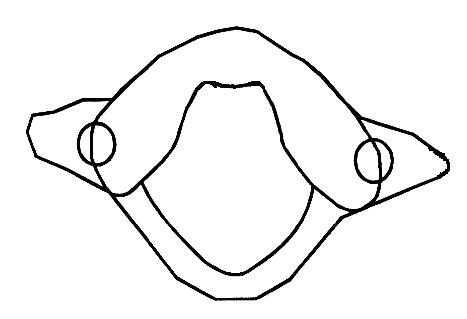 Ear Plug Line
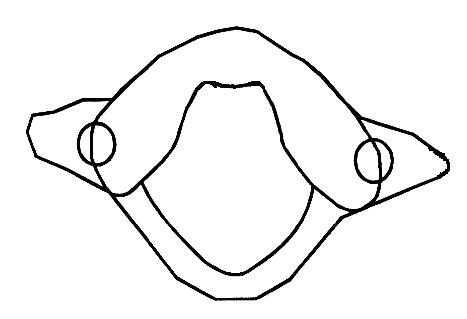 Ear Plug Line
33
35
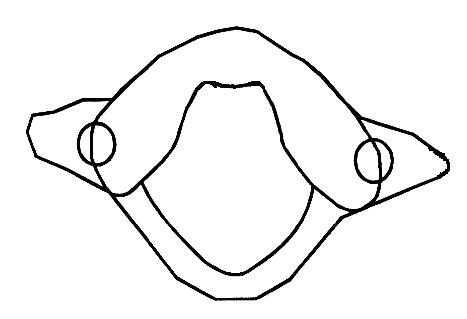 Ear Plug Line
33
35
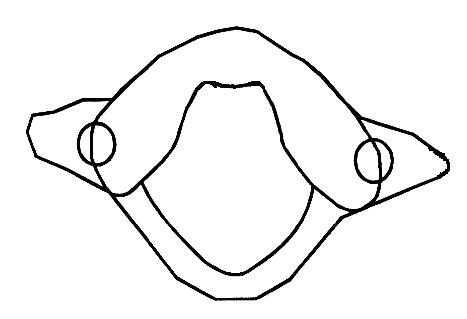 Ear Plug Line
33
35
Marking the Base PosteriorPlace your parallel on the convergence angle and roll it laterally until you reach the outer margin of the lateral mass. Draw a line next to the convergence line to determine if you have a “clear window” to view C-1
Marking the Base PosteriorDivide the ocular orbits into four equal sections from medial to lateral. These quadrants will determine the vertical position of your central ray on the Blair protractoviews.
Marking the Base PosteriorDivide the ocular orbits into four equal sections from medial to lateral. These quadrants will determine the vertical position of your central ray on the Blair protractoviews.
1
1
2
2
3
3
4
4
17 1/2
25
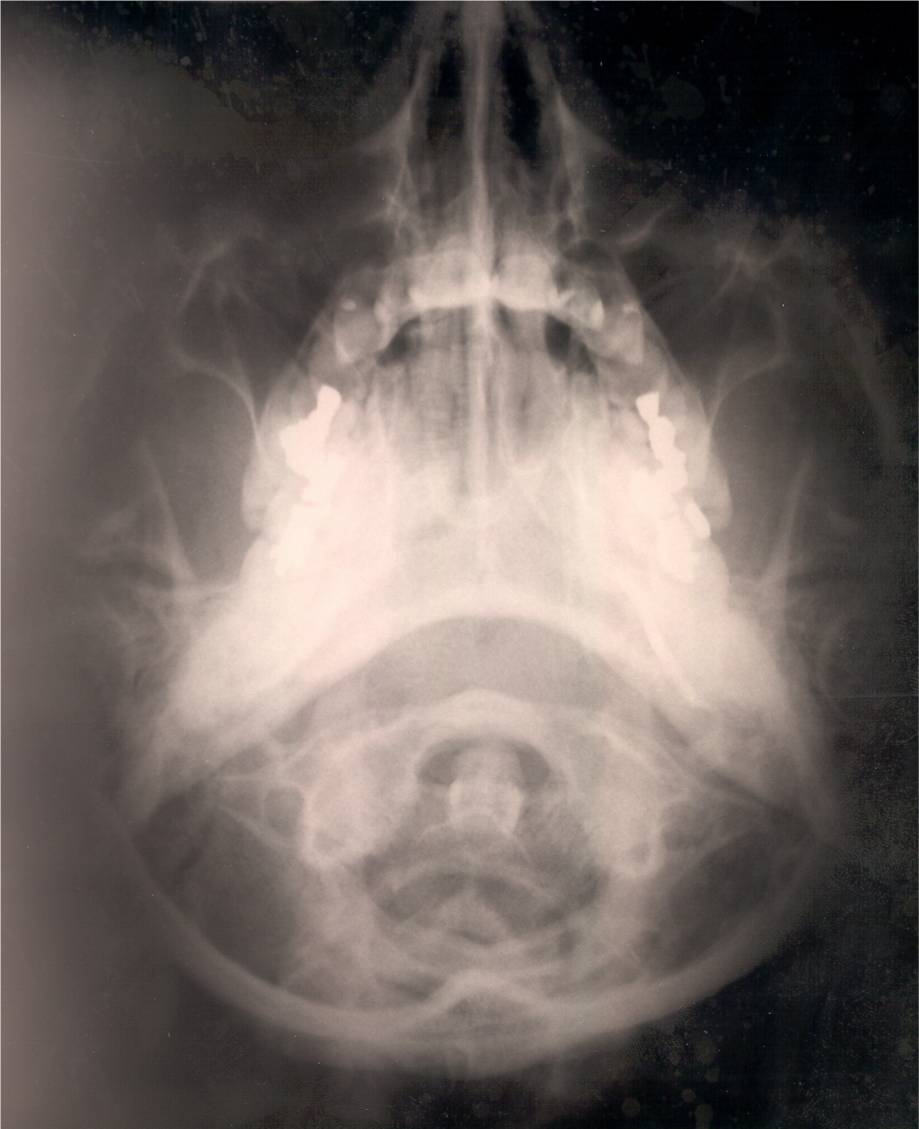 1
2
1
3
2
4
3
4
29
34
Once you have determined which protractoview drawing you have (there are four), try to determine the listing, using the darkened lateral mass as your side of displacement.
View the Blair Protractoviews and determine the listing and mark in large capital letters at the top of the PV the displacement you’ve found.
VIEW THE LEFT & RIGHT PROTRACTOVIEWS.
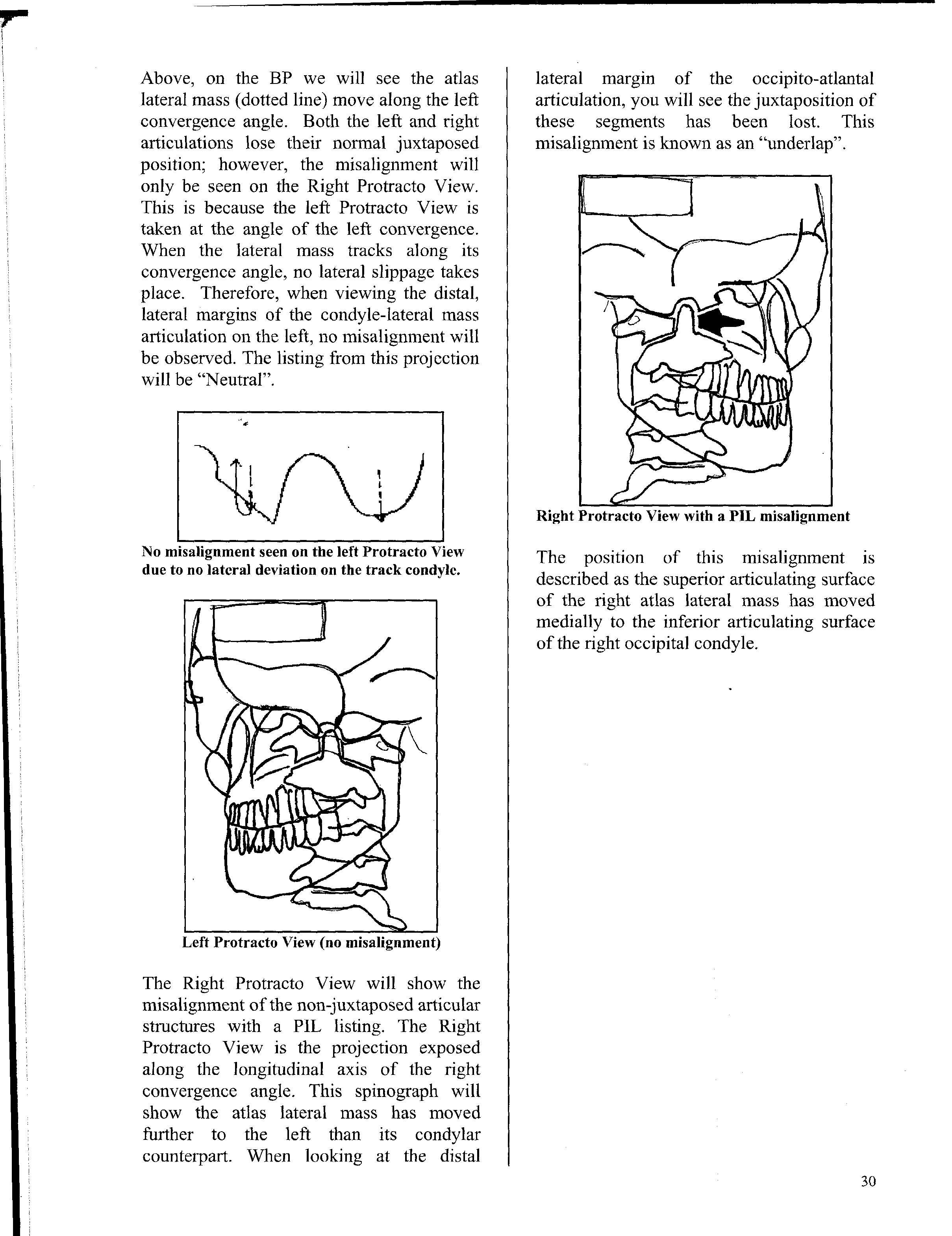 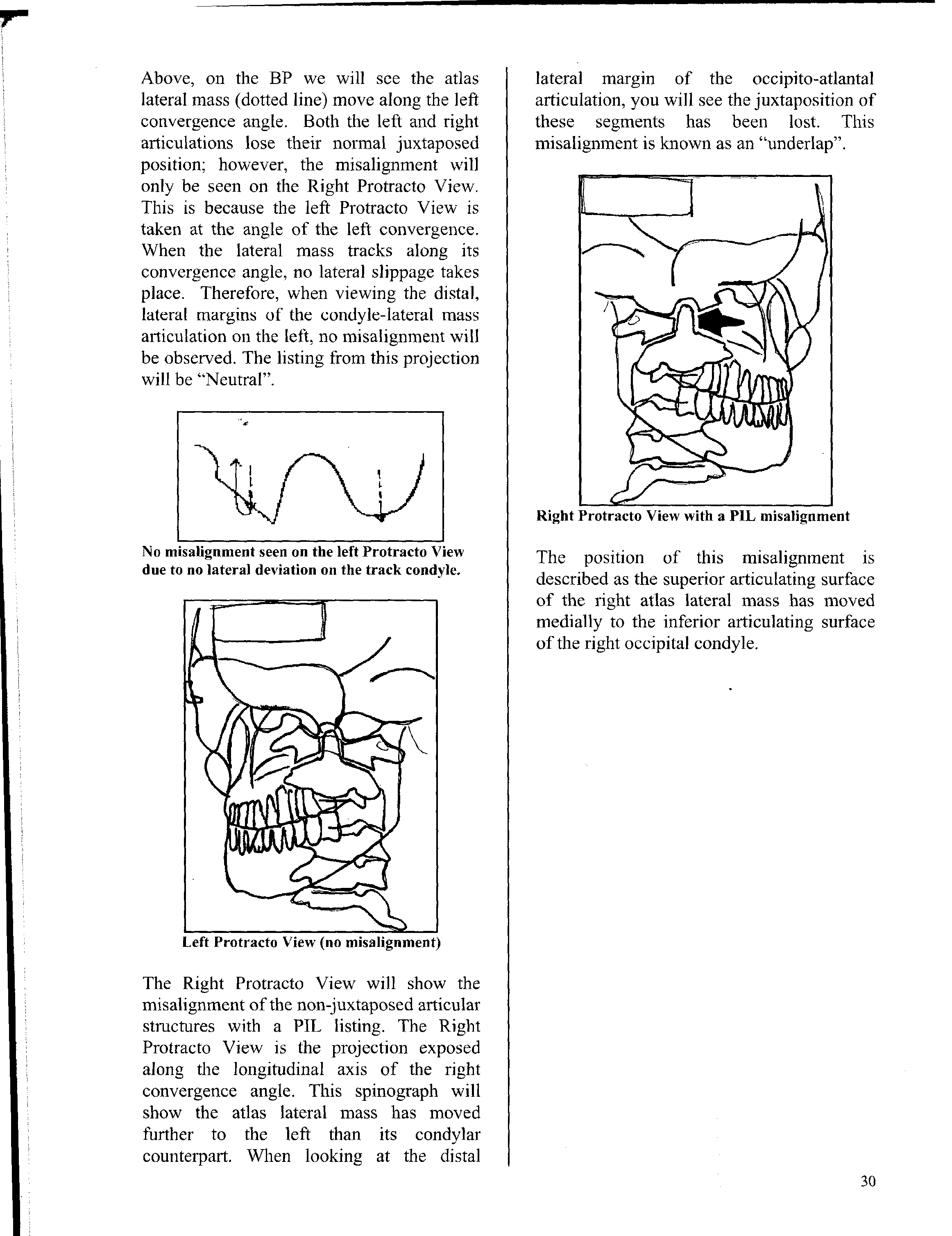 VIEW THE LEFT & RIGHT PROTRACTOVIEWS.
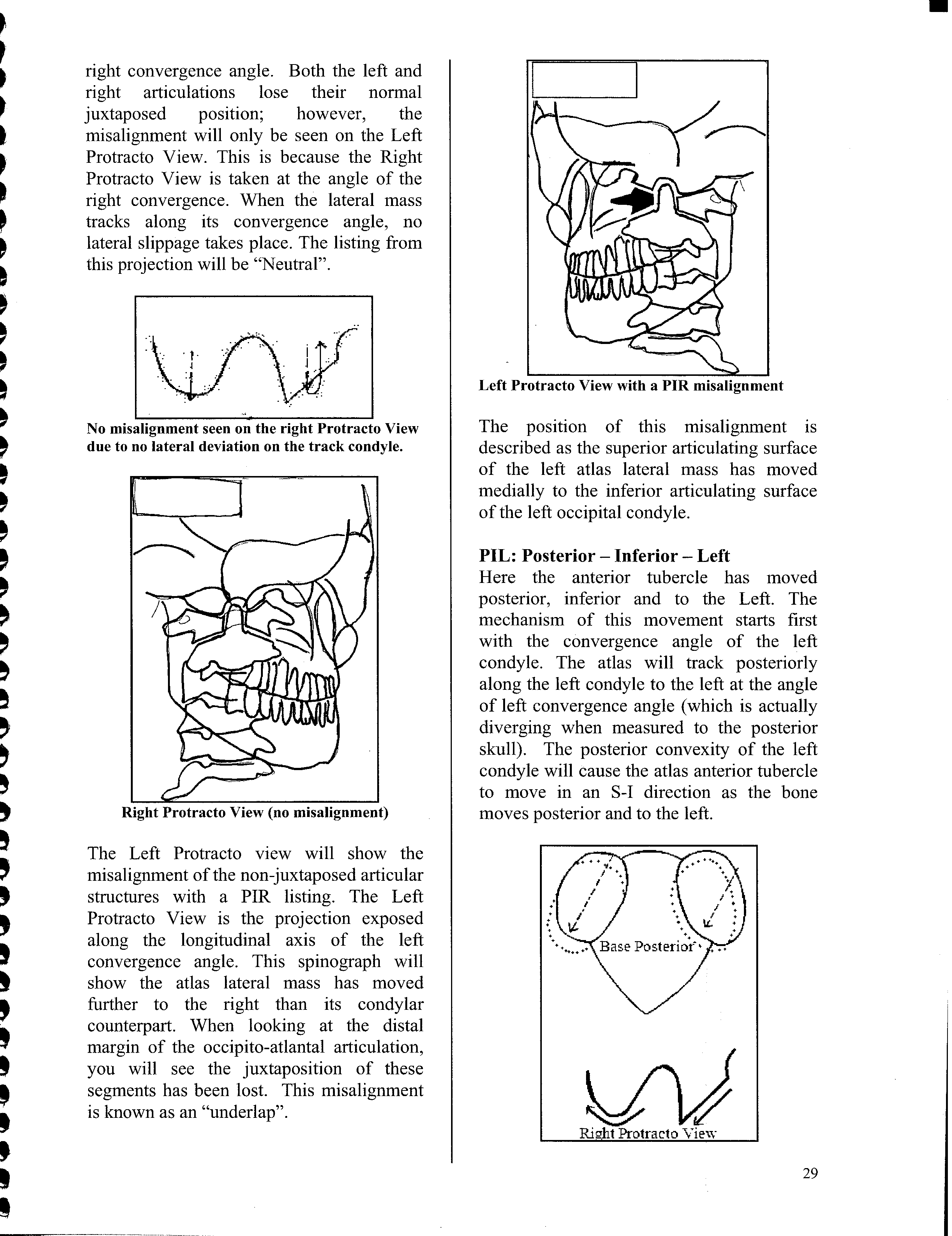 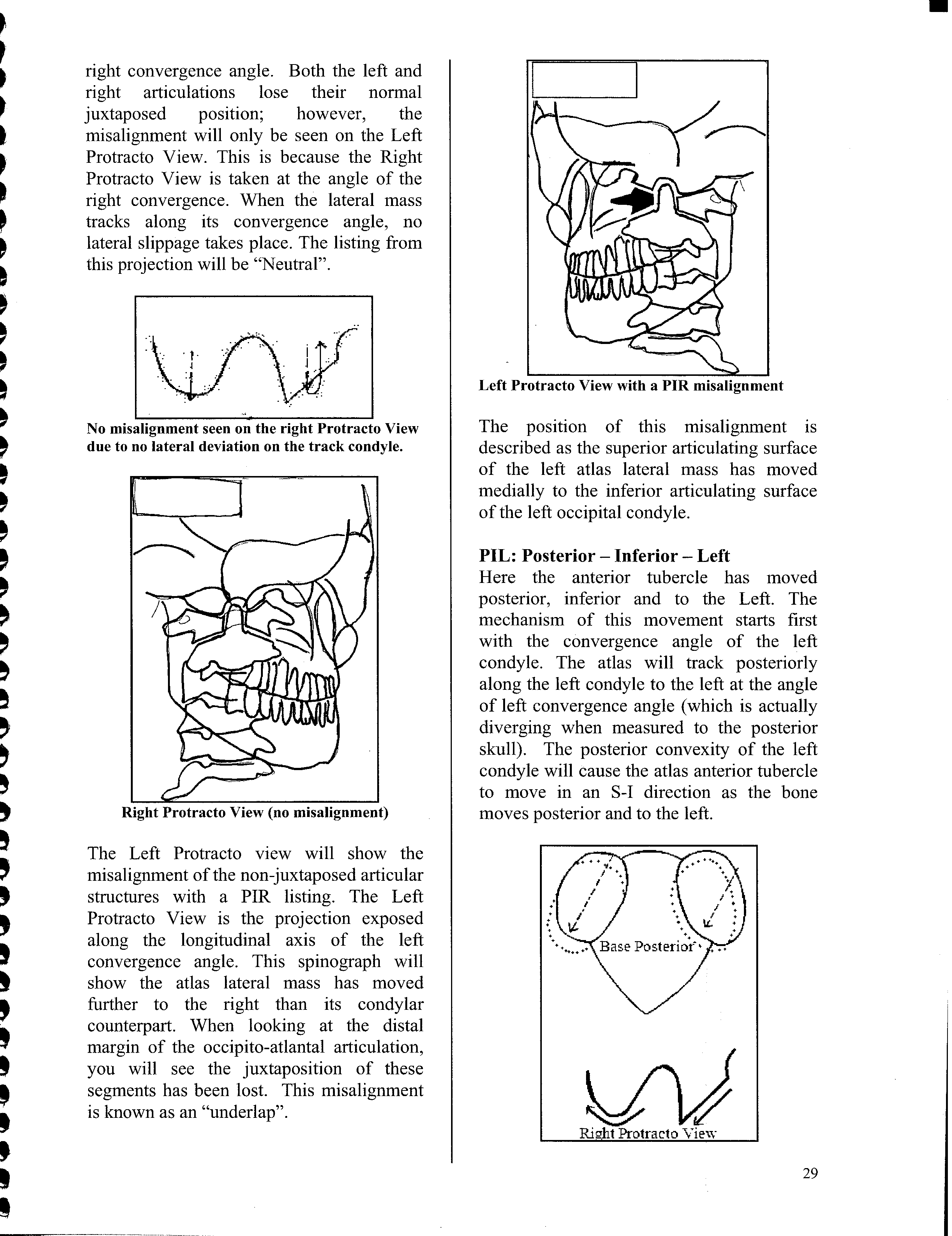 VIEW THE LEFT & RIGHT PROTRACTOVIEWS.
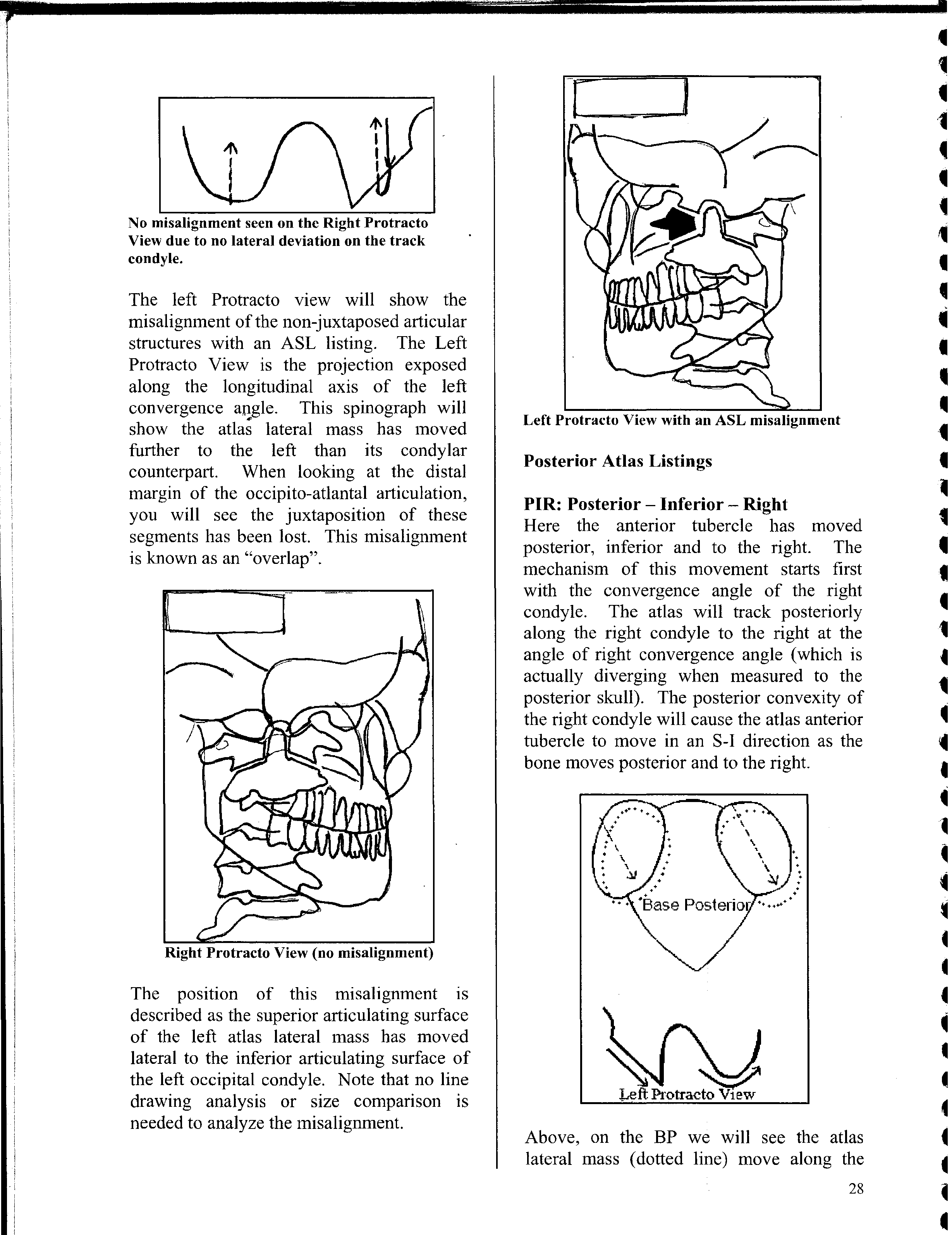 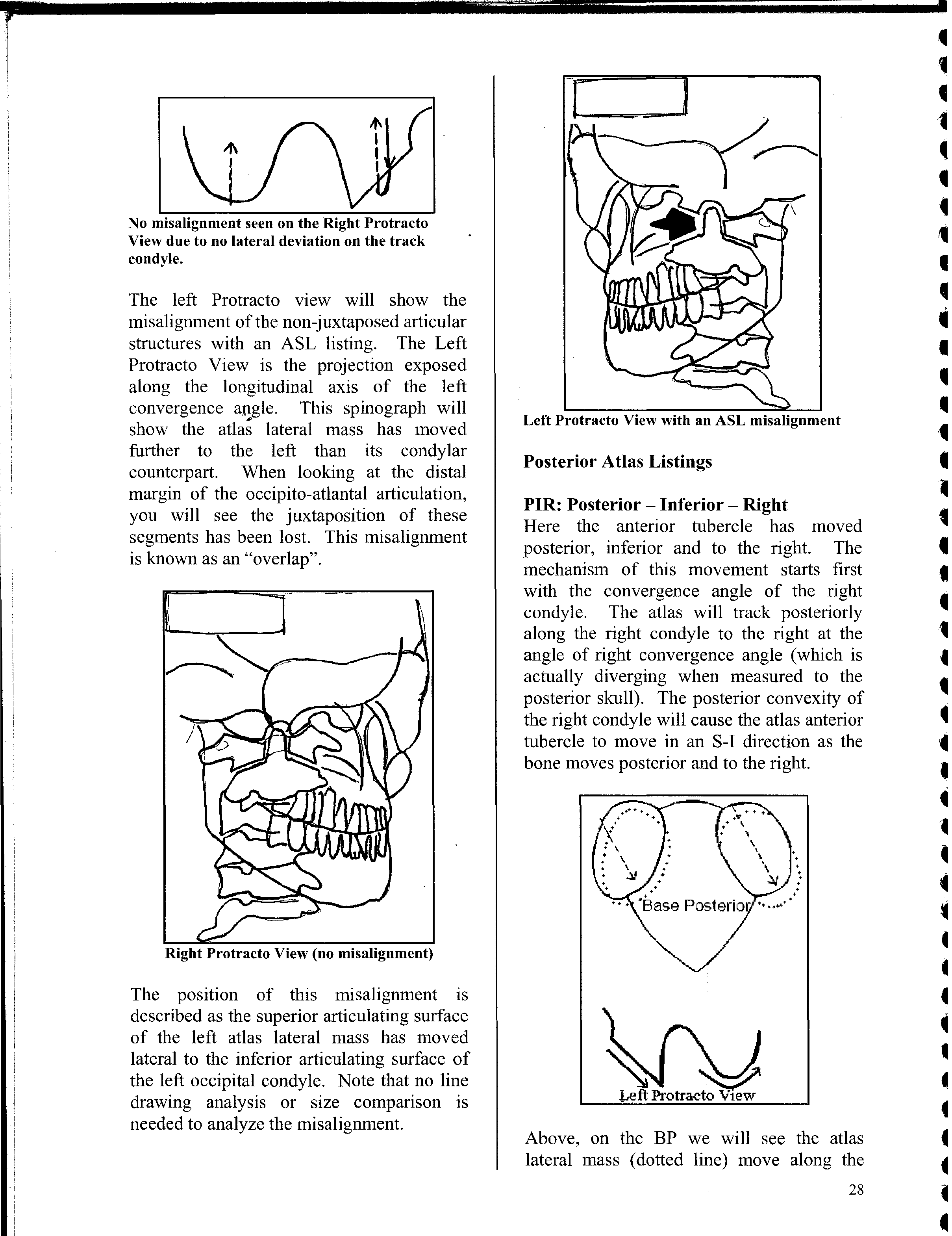 VIEW THE LEFT & RIGHT PROTRACTOVIEWS.
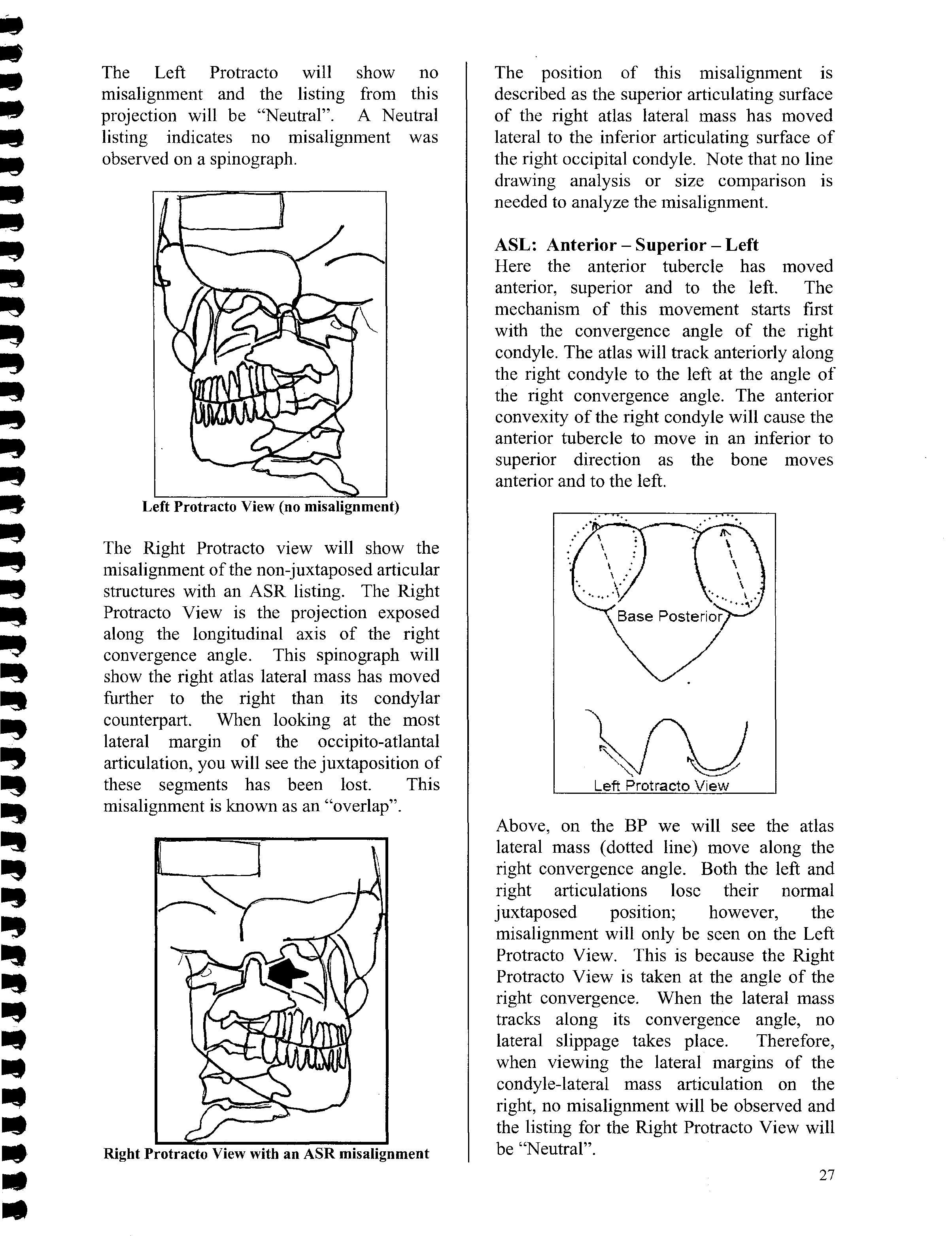 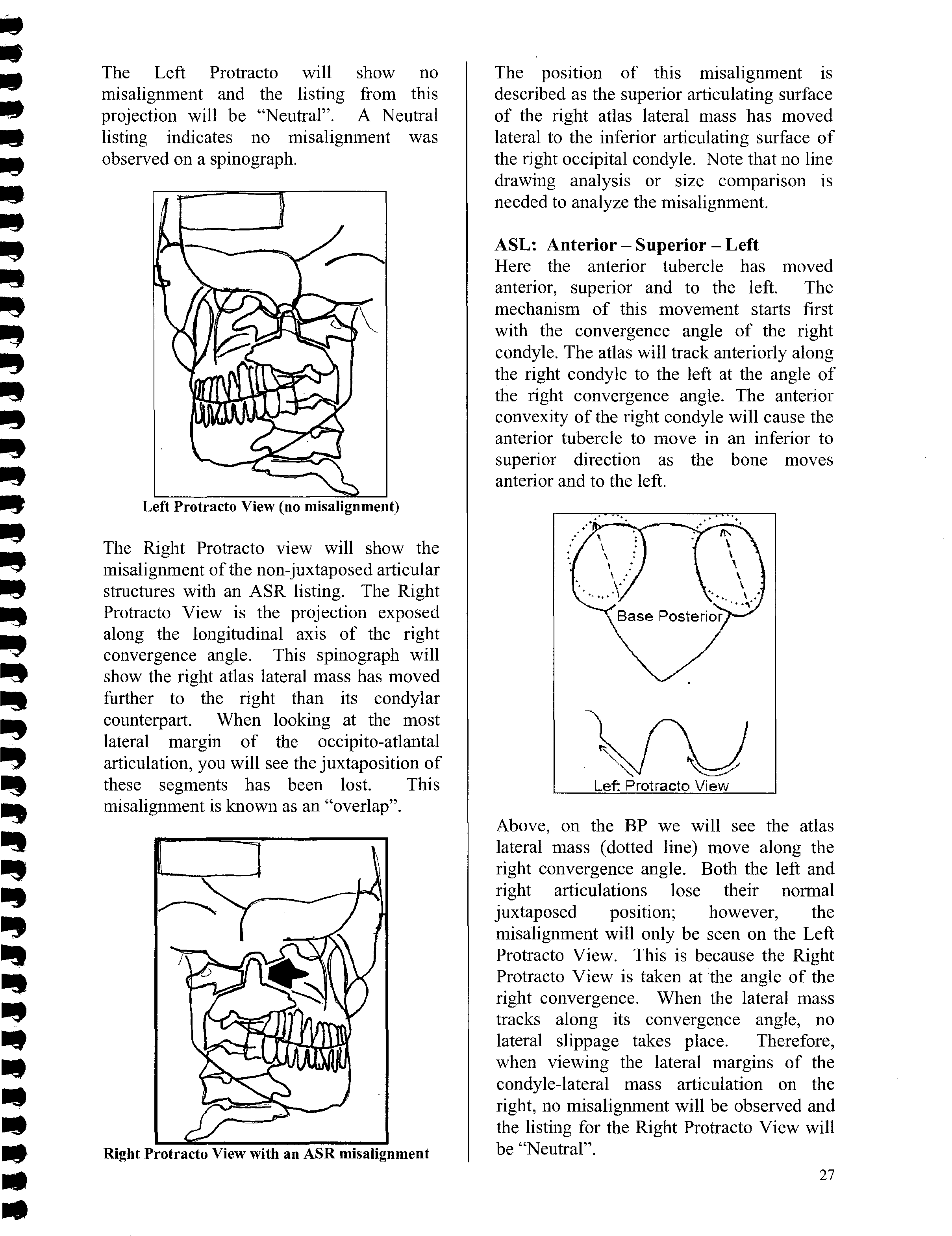 Now that you have the listing:
Mark these angles in this order:
Left slope angle
Right convexity angle
Left convexity angle
Right slope angle
Marking slope and convexity angles
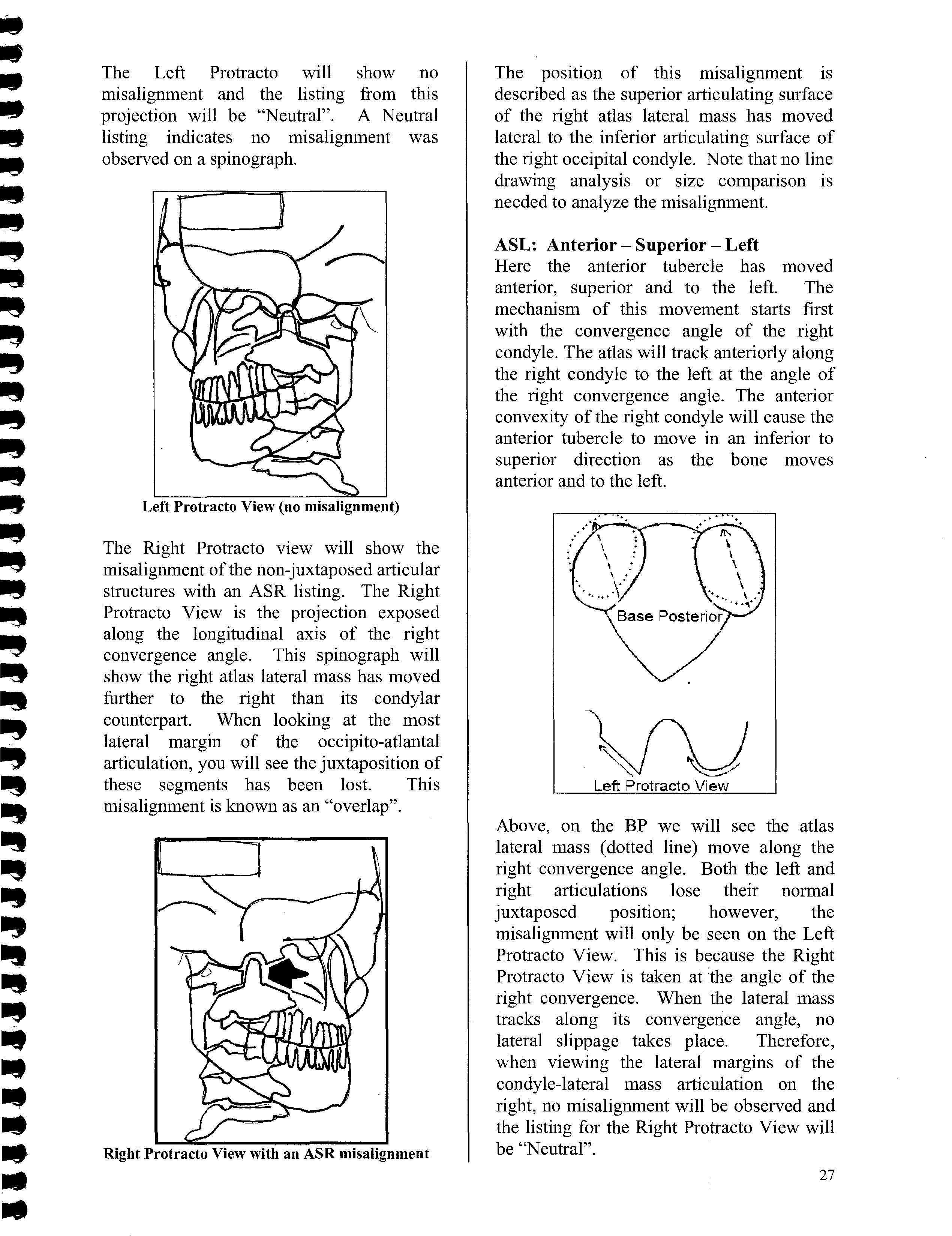 MARK THE LEFT SLOPE  ANGLE ON THE UNDERSURFACE OF THE LEFT C-0-1 JOINT?
(REMEMBER NEVER DRAW A LINE ON THE JOINT, ALWAYS DRAW BELOW IT.)
32
Marking slope and convexity angles
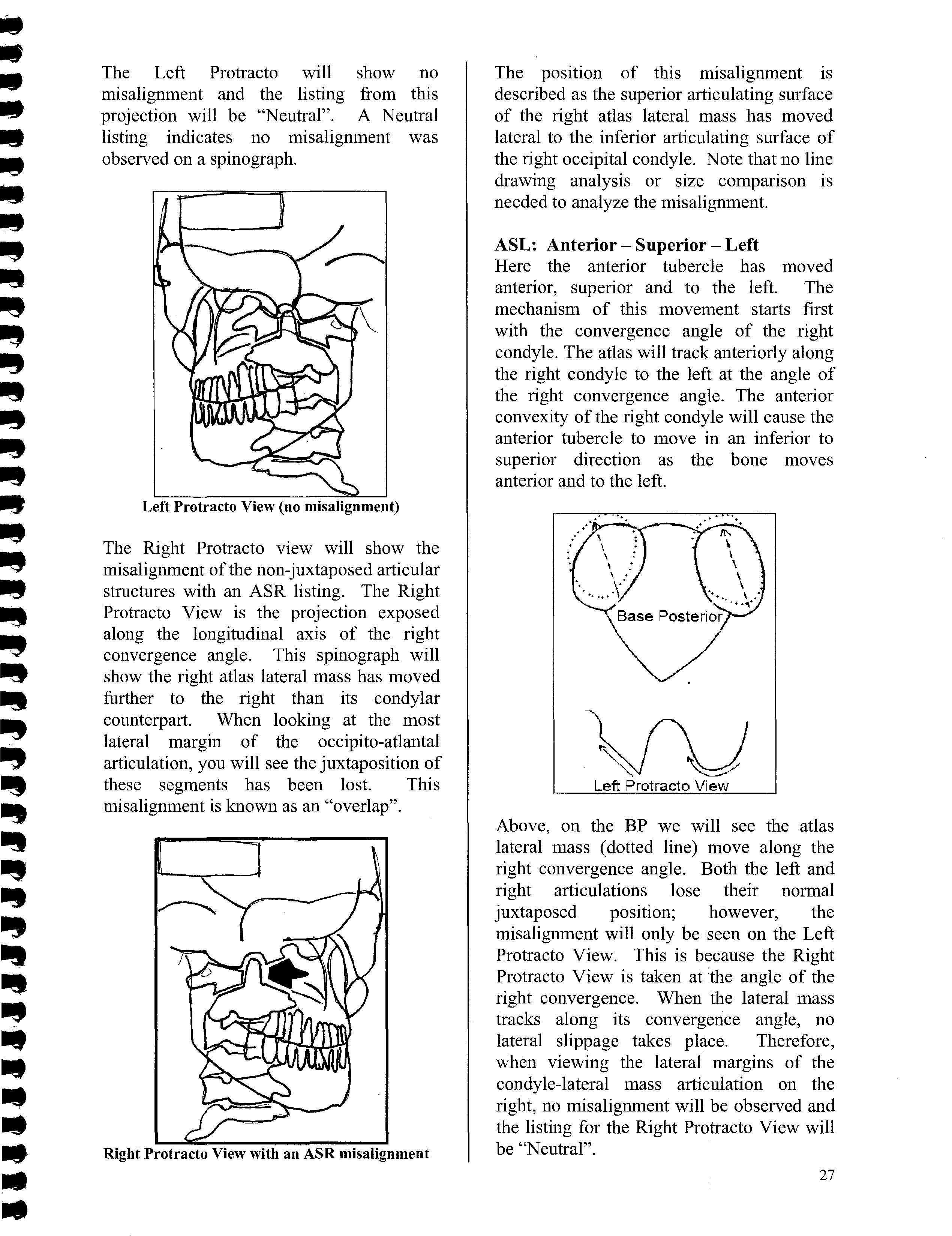 MARK THE RIGHT CONVEXITY  ANGLE ON THE UNDERSURFACE OF THE POSTERIOR 1/3RD OF THE C-0-1 JOINT.
39
Marking slope and convexity angles
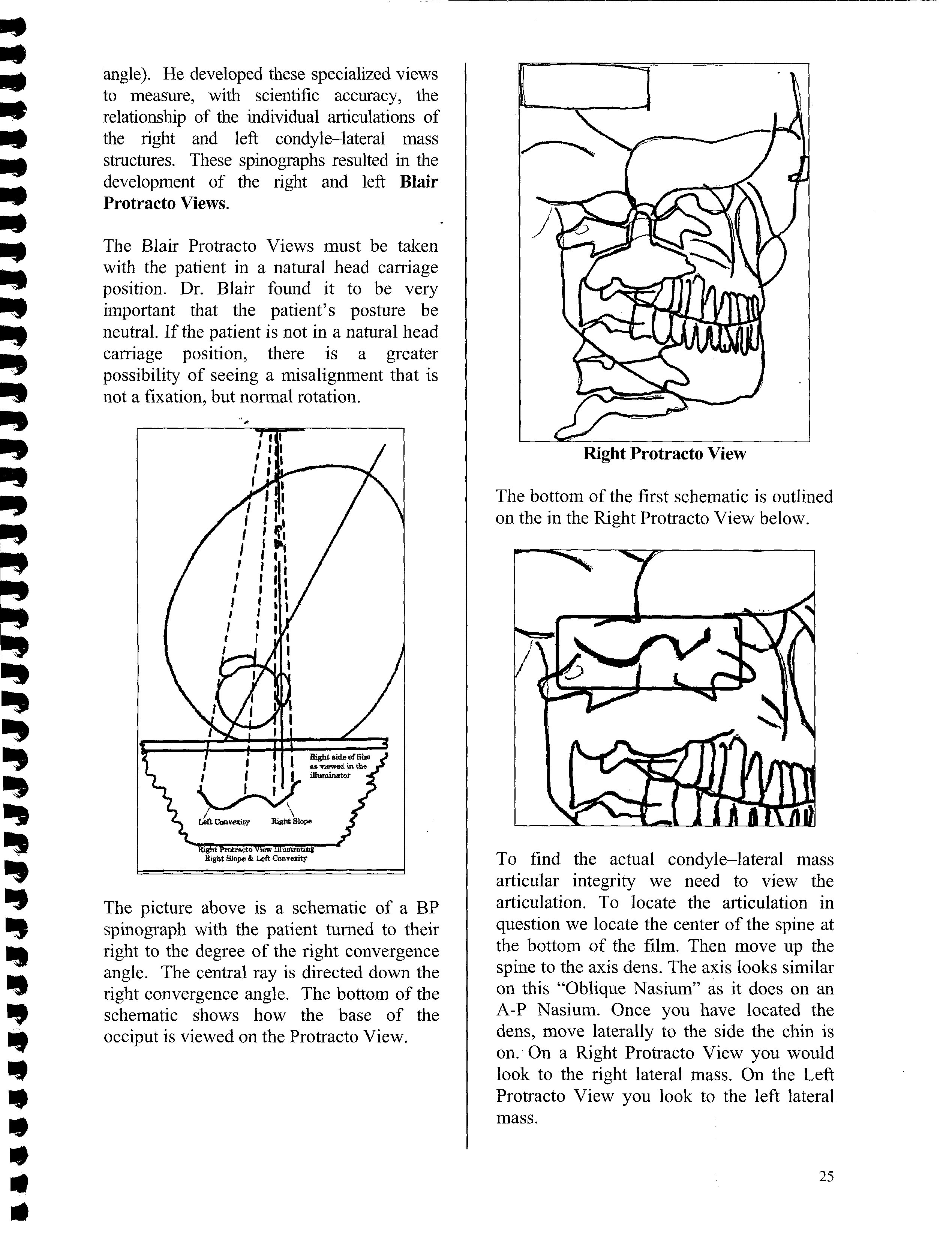 MEASURE THE LEFT CONVEXITY ANGLE.
26
Marking slope and convexity angles
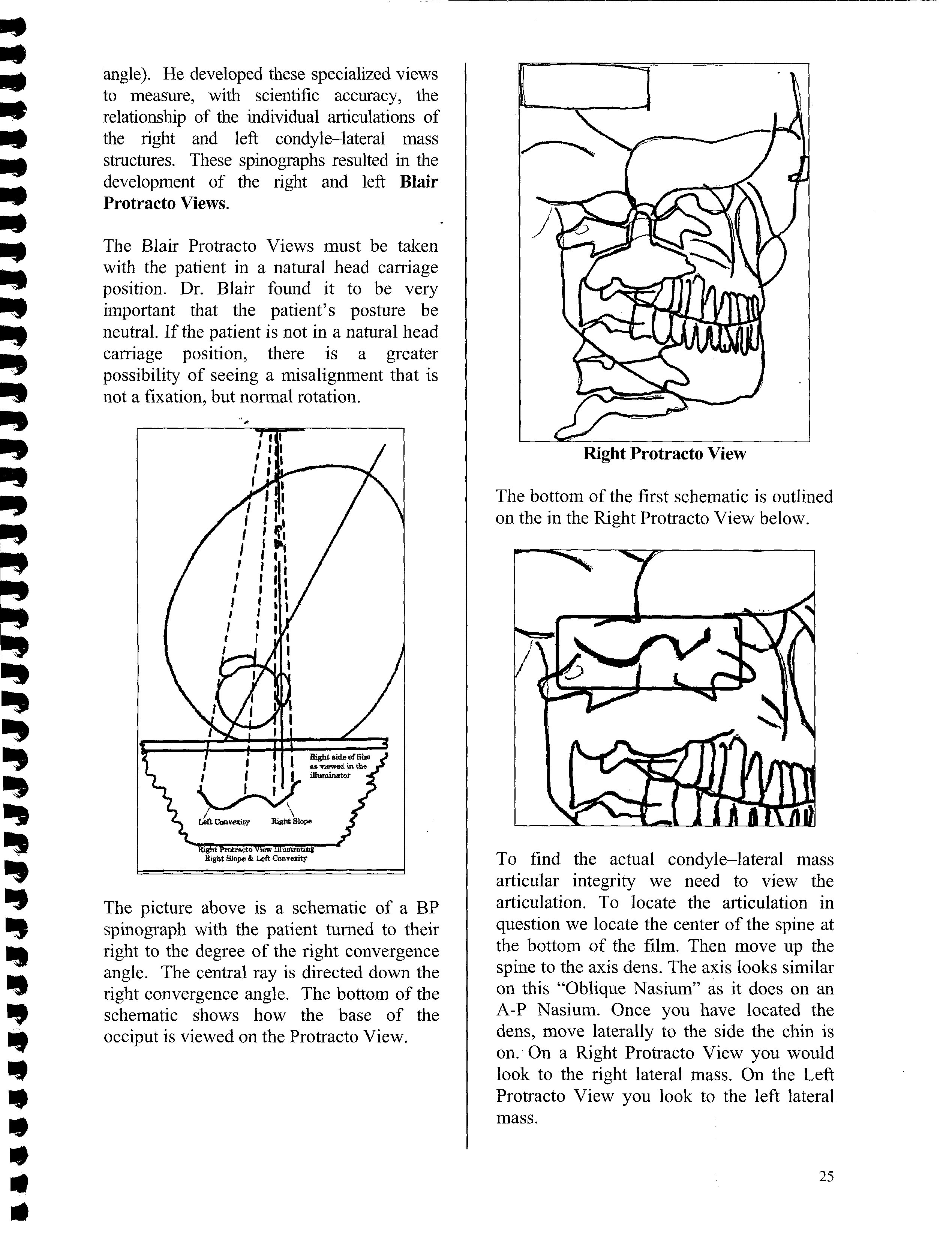 MEASURE THE RIGHT SLOPE ANGLE.
40
Left slope angle 33 degrees
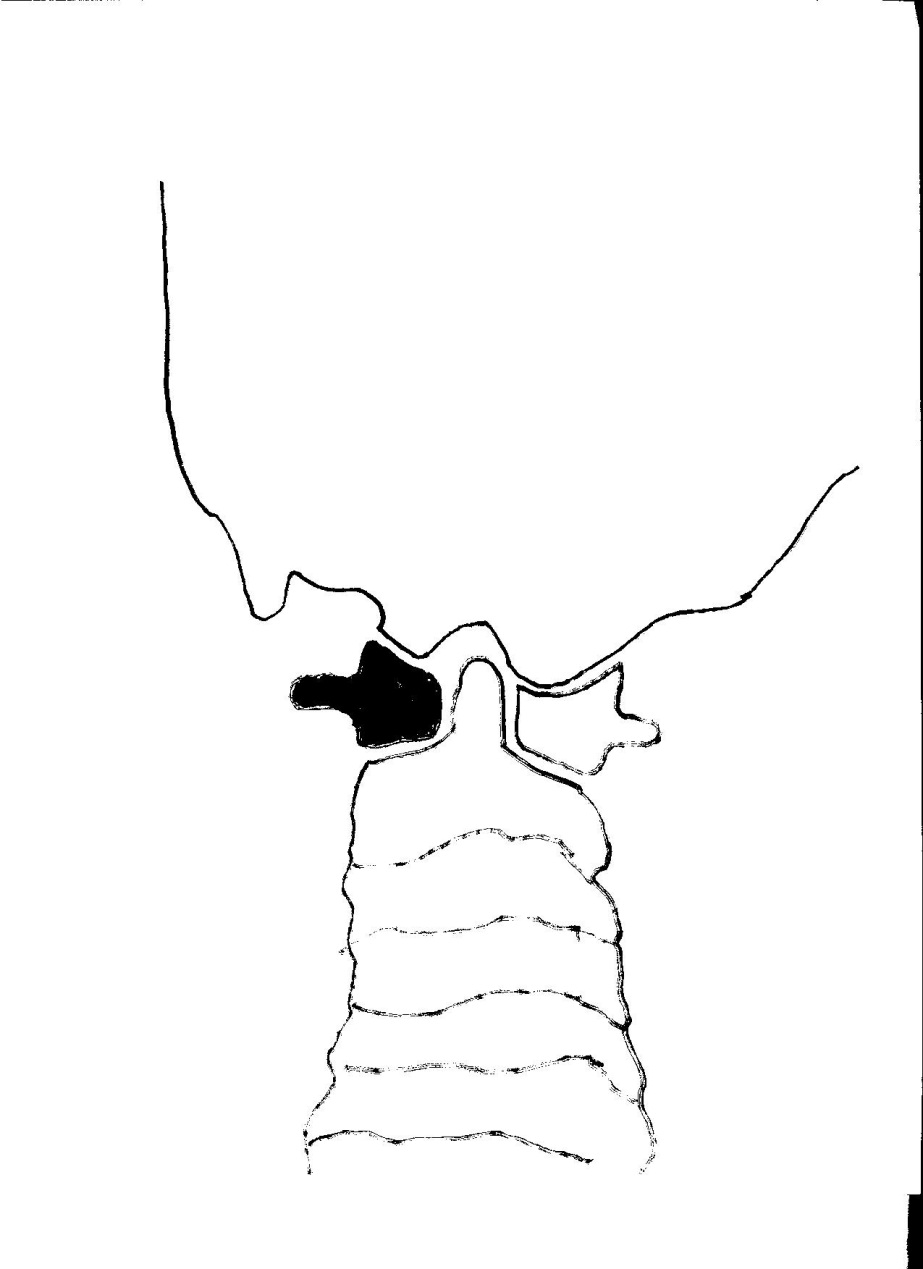 Right convexity angle 20
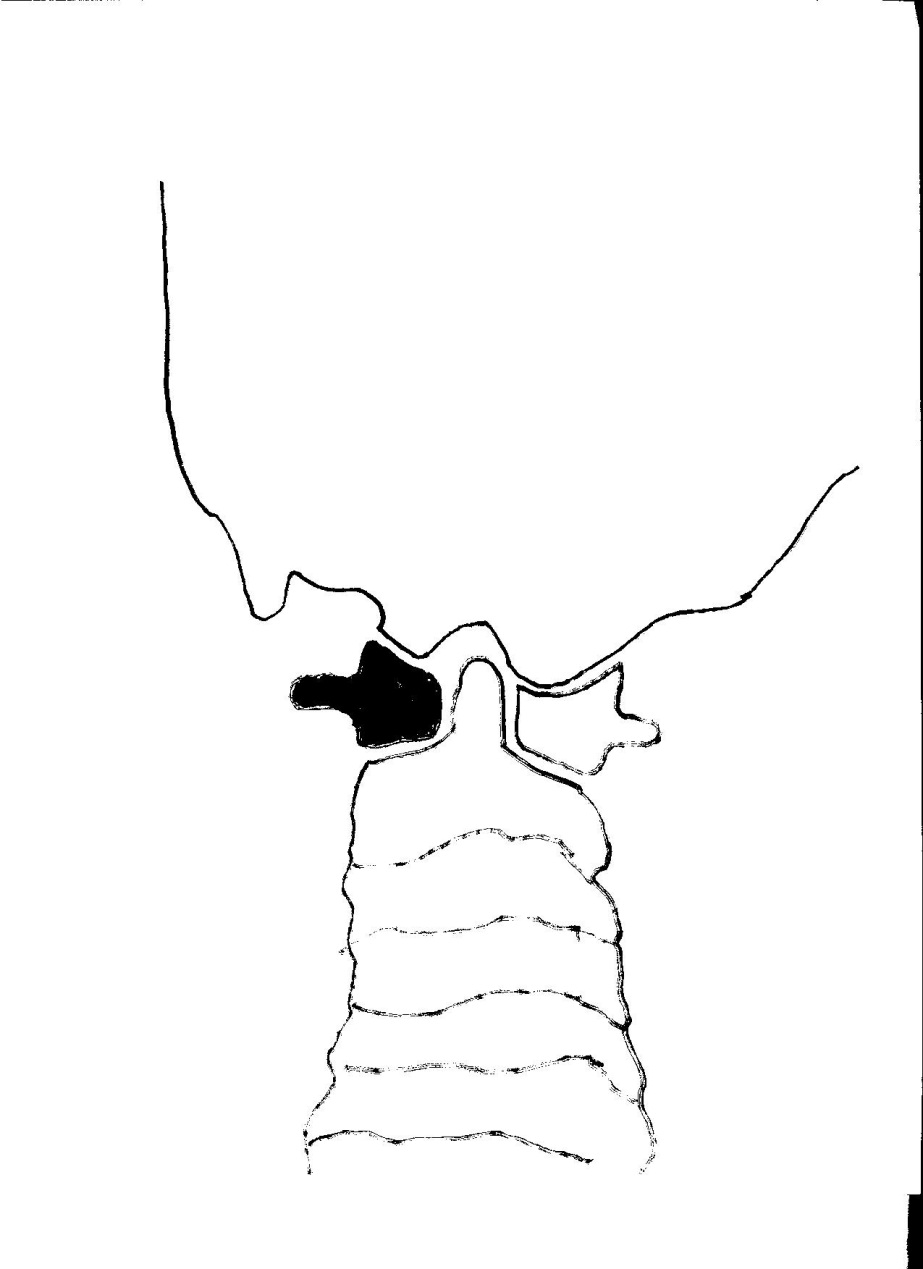 Left convexity angle 28 degrees
Right slope angle 41 degrees
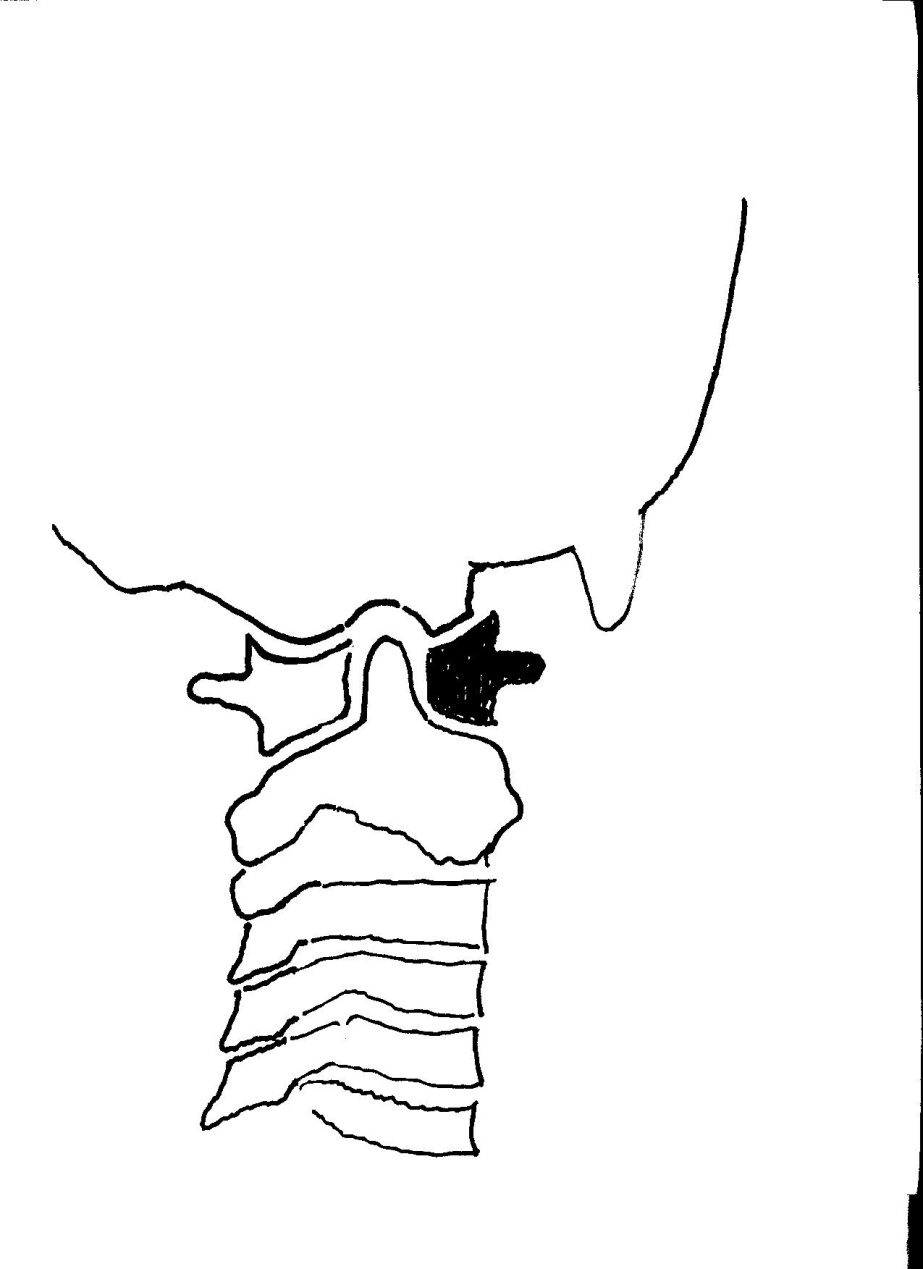 CAN I CONTACT THE ATLAS?
There is the possibility on one or more of the protactoview illustrations that the transverse process on the side of laterality is inaccessible.

To determine if you can contact that transverse, you must draw the transverse and mastoid lines.
Determining Transverse Process AccessUsing a BB firmly affixed to the inferior surface of the mastoid, Dr. Blair determined there is 8mm of soft tissue between the skin and bone on an average and a measurement will determine if transverse contact is possible
Determining Transverse Process AccessDraw a horizontal line through the mid-point of the atlas transverse process.
Determining Atlas Transverse AccessDraw a vertical line from the undersurface of the mastoid.  If the transverse line is below the mastoid line, you have adequate room to contact that transverse. If not, alternative contact is necessary.
Optional Blair Leverage Factor
These next few slides explain one is the most effective way of determining which, of the many Blair adjustments, may work most effectively.  The leverage factor assists you in measuring the biomechanics of the displaced segment.
LEVERAGE FACTOR
Once you have determined your atlas misalignment, decide which condyle is the TRACK condyle. Then proceed to determine the “leverage factor” to determine the best approach towards unlocking and repositioning the displaced atlas.
On the side of track condyle, draw a short line perpendicular to the convergence line at both the anterior & posterior aspect of the condyle
ANT=1
POST=2
LEVERAGE FACTOR
1
2
Half the distance between lines one and two and place a dot at the midpoint. Then draw a perpendicular line off this dot from the convergence line past the tp on slip side.
ANT=1
POST=2
LEVERAGE FACTOR
1
2
B
Place a bold dot on the lateral anterior aspect of the transverse process on the slip side.  Place a second dot at the mid point between the tp and posterior tubercle on the track side.
ANT=1
POST=2
LEVERAGE FACTOR
1
2
B
Draw a line perpendicular to the convergence line through the transverse dot (line A)and another through the arch dot (line C).
ANT=1
POST=2
LEVERAGE FACTOR
A
1
2
B
C
Measure the distance in mm between lines A & B and lines B & C. Which ever gap is larger will give you better leverage on your correction
ANT=1
POST=2
LEVERAGE FACTOR
A
1
2
B
C
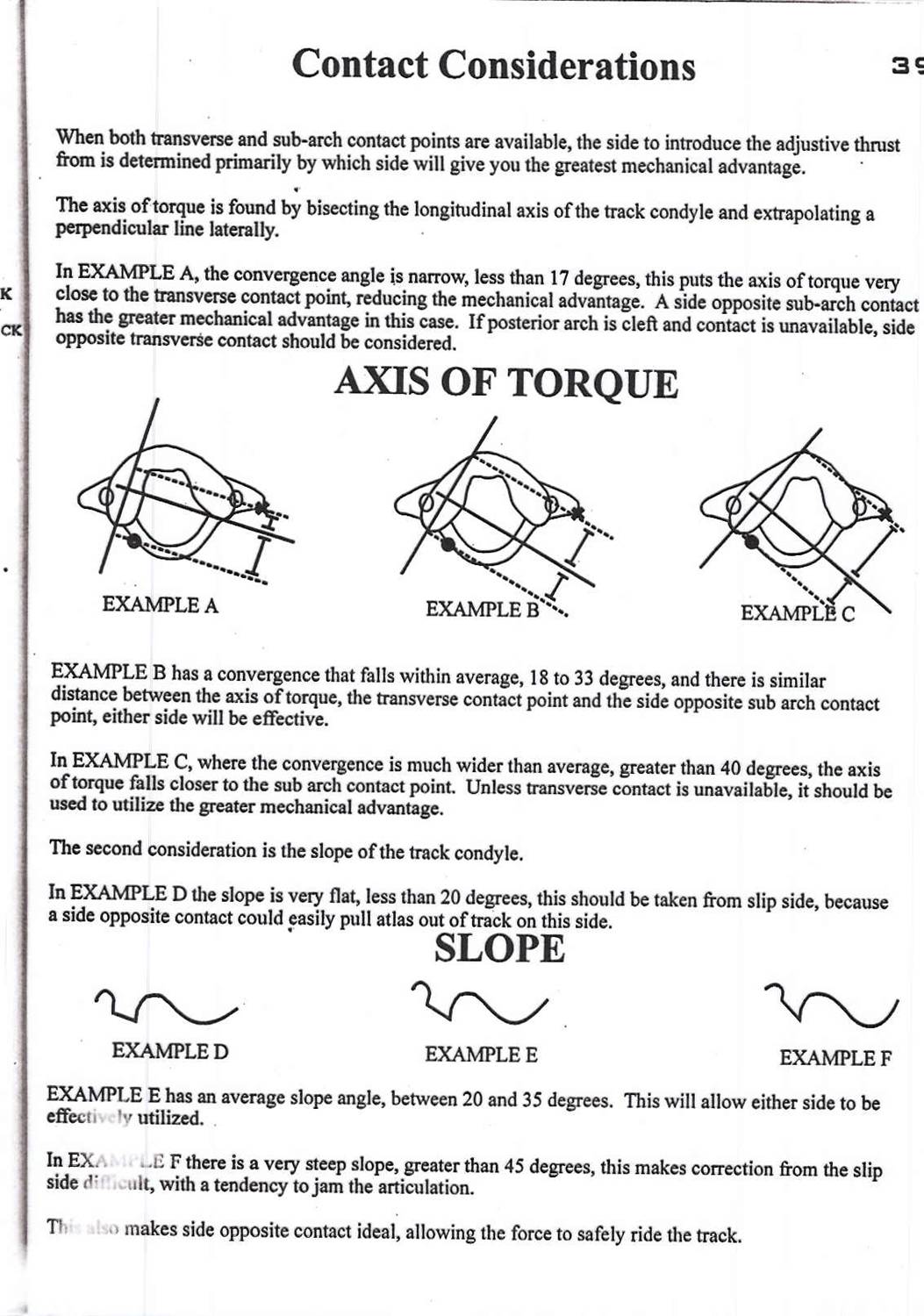 Based upon the Blair listing below,put the correct angles behind each listing
19 1/2
26
Blair Listing Sheet –completed except for the listings and the angles needed for the  adjustment.
19 1/2
26
33
20
28
41
Now you know the listing-time to adjust
Now we will review the adjustments you learned in the first class. We will then head to the Upper Cervical technique room to demonstrate these adjustments using these same angles.